Hypergeometrische Verteilung
Bei der Binomialverteilung musste die Erfolgs-Wahrscheinlichkeit bei jedem Einzelversuch ident sein.

Nun möchten wir eine Verteilung definieren, mit der wir Ziehvorgänge ohne Zurücklegen veranschaulichen können.
Musterbeispiel: In einem Lagerraum befinden sich in einer Box acht Packungen Backpulver. Leider sind drei davon bereits abgelaufen. Für das Backen von mehreren Kuchen entnimmt Markus drei Packungen Backpulver. Die Zufallsvariable X gibt an, wie viele Packungen Backpulver abgelaufen sind.
Problematik: Wenn Markus eine Packung Backpulver entnimmt, ändert sich für das Ziehen der zweiten Packung die Wahrscheinlichkeit, da in der Box nur mehr sieben Stück Backpulver vorhanden sind.
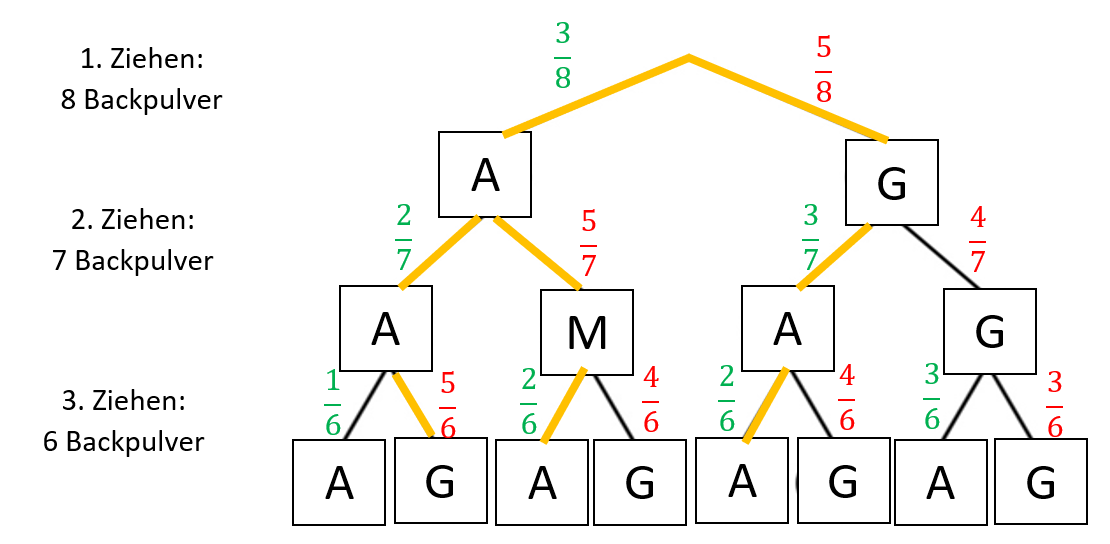 G
Fragestellung: Berechne die Wahrscheinlichkeit, dass genau zwei Packungen abgelaufen sind. Mit Hilfe der Produkt- und Summenregel des Baumdiagramms kann dies für einen dreistufigen Zufallsversuch relativ leicht berechnet werden:
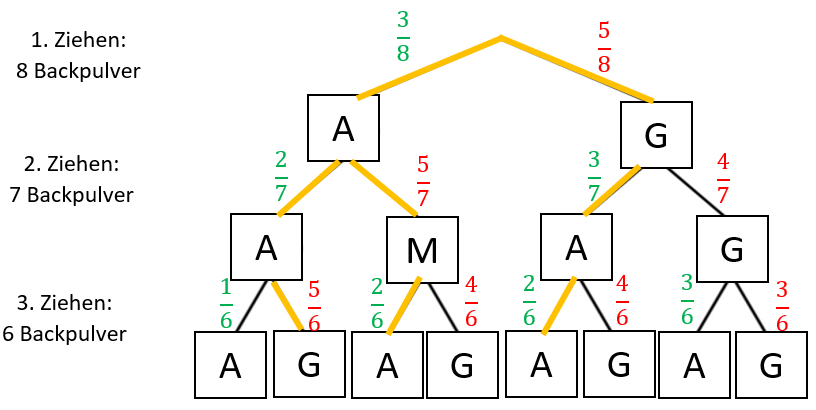 Erinnerung: Zufallsvariable X gibt die Anzahl der abgelaufenen Backpulver-Packungen an.
G
Mögliche Fälle
Günstige Fälle
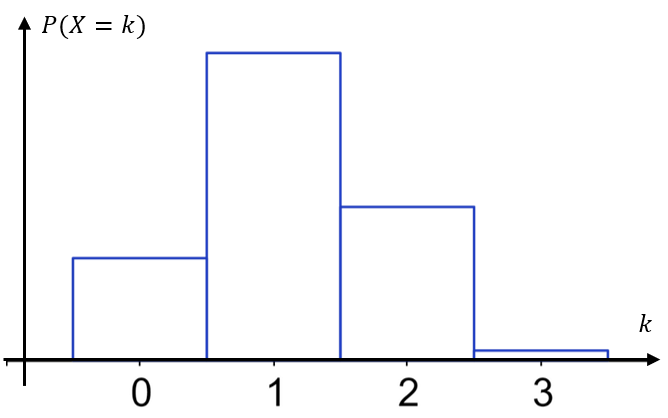 Hypergeometrische Verteilung
Bsp. 1) In einer Aufbewahrungsbox wurden 14 neue Batterien mit 16 leeren Batterien vermischt. Markus nimmt aus dieser Aufbewahrungsbox sechs Batterien heraus. Die Zufallsvariable X gibt die Anzahl der neuen Batterien an.
Ist die Zufallsvariable binomial- oder hypergeometrisch verteilt? Begründe.


Berechne die Wahrscheinlichkeit, dass von den sechs Batterien genau drei neue Batterien gezogen werden.
Bsp. 2) Bei einem Elfmeterschießen weiß der Torwart, dass er die Elfmeter von sieben Mitspielern hält. Gegen die weiteren 13 Mitspieler hat er beim Elfmeter keine Chance. Es werden nach dem Zufallsprinzip fünf verschiedene Spieler ausgewählt, die zum Elfmeter antreten. Die Zufallsvariable X gibt die Anzahl der gehaltenen Elfmeter des Torwarts an.
Berechne die Wahrscheinlichkeit, dass der Torwart genau vier Elfmeter hält.



Berechne die Wahrscheinlichkeit, dass der Torwart mindestens einen Elfmeter hält (Tipp: Gegenwahrscheinlichkeit).